Figure 2. The shift in location of place fields of control and lesion-group cells in a control condition (AA′) and when ...
Cereb Cortex, Volume 15, Issue 6, June 2005, Pages 720–731, https://doi.org/10.1093/cercor/bhh173
The content of this slide may be subject to copyright: please see the slide notes for details.
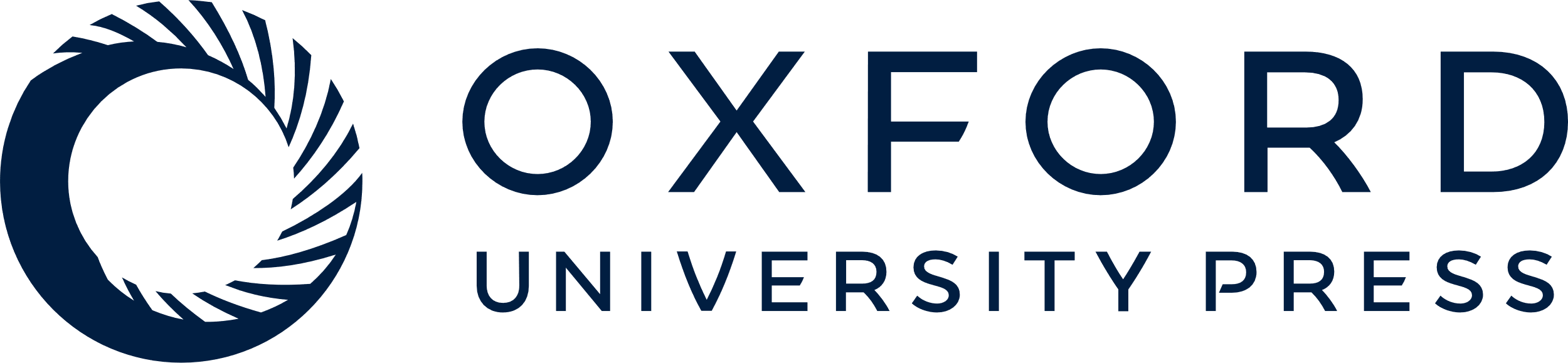 [Speaker Notes: Figure 2. The shift in location of place fields of control and lesion-group cells in a control condition (AA′) and when a novel object was introduced into the recording environment (AB condition). Data shown are mean centre of mass shifts ± SEM.


Unless provided in the caption above, the following copyright applies to the content of this slide: Cerebral Cortex V 15 N 6 © Oxford University Press 2004; all rights reserved]